Урок № 2Оформление детских работ
1.Обыкновенная стена: длинные магнитные полоски, 2-3-6 метров!обязательно Вывеска, например Наше творчество или Я художник и т.д.Обязательно РАМКА в виде пластикового уголка или картонной рамки.Традиция: в пятницу экспозиция меняется.Должна быть СИСТЕМА.
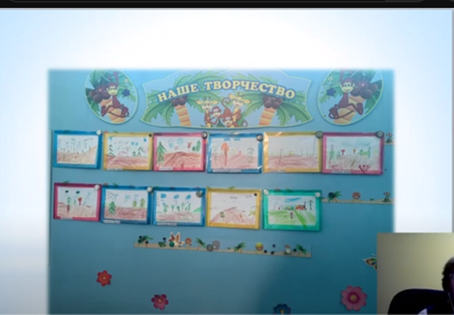 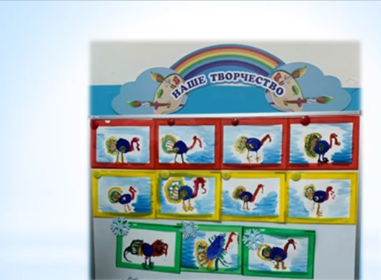 2.Большая магнитная белая доска с магнитами в виде разных образов.Такая доска может быть на лестничном марше, в группе. Все зависит от условий
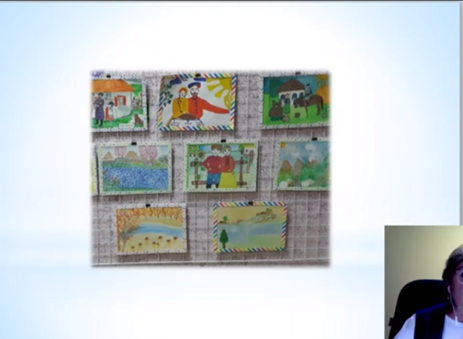 3.Сетка-контейнер для хранения воздушных шаров. Из ни х можно собирать конструкции. На прищепках оформляем работы
4.Труба-карниз и спущены пластиковые ленты, на которых прищеплялись рамочки на прищепках. Аккуратно. Красиво. Периодическая картинная галерея меняется. Например, Жители нашего леса.название выставки обязательно. И, конечно, ФИО воспитателя, кто проводил работу с детьми, цель, задачи. Эти параметры никто не отменял.
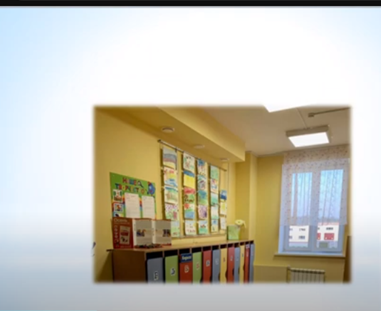 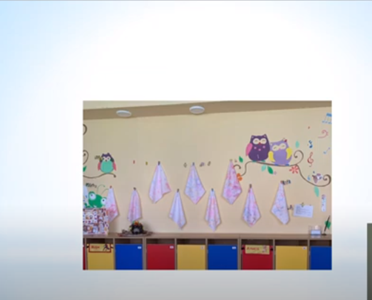 5.Струны. Рисование на шелке (платочки)
6.Использование фона, особенно на бумаге цветной для ксероксаРамочки, магниты, все работы разные. Старшая группа.
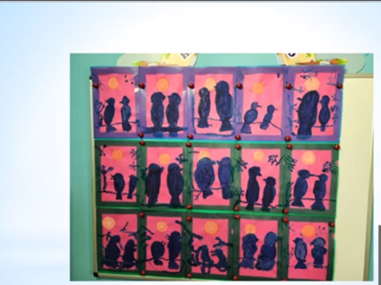 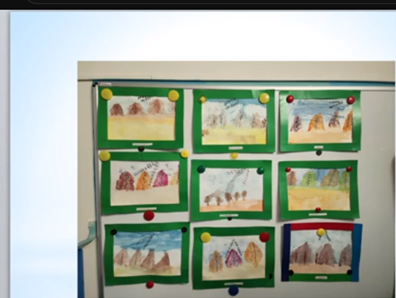 7.Картонная/эконом рамка на магнитную доску.
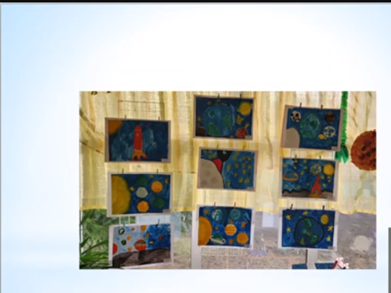 8.Пластиковые решетки
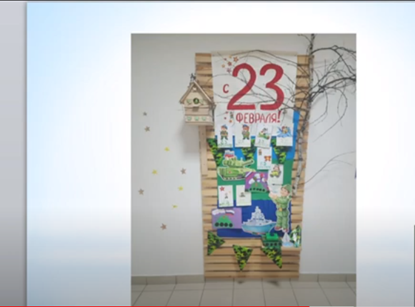 9.Специальный многофункциональный СТЕНД.Перед входом в группу. Отражается СОБЫЬТЕ и к нему детские работы.
10.Работы в группе.Например, в рамках проекта «Моя мала Родина». На карте России ищем города, которые изобразили и можем разместить прямо на карте.
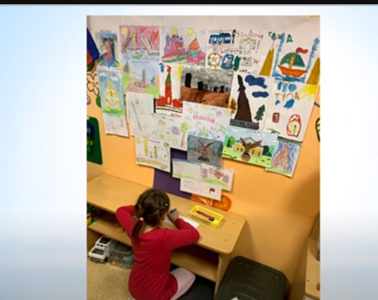 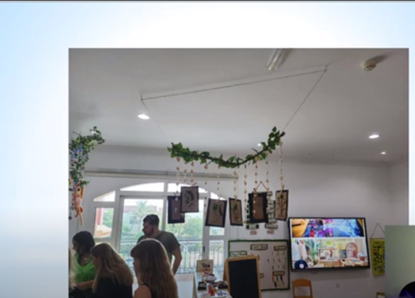 11.Потолочный вернисаж.Искусственное украшение. Как мобили. Но, когда все 25-30 работ с потолка не очень удобно.
12.Коробки-стенд.На каждой стороне коробки детские работы. Можно на шест нанизать и тогда они будут вращаться! Переносная.
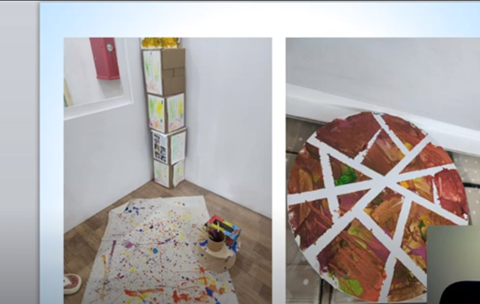 14.Ниточки. Сухостой.Рамочки с работами, украшенные веточками. Артгалерея. Особенно в раннем возрасте уместно.
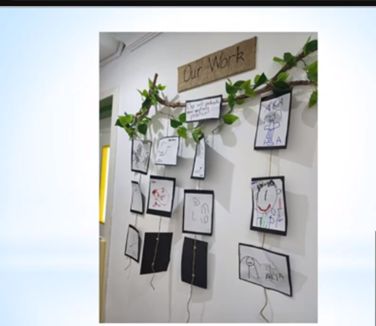 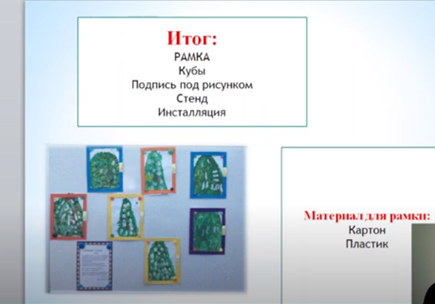